МДОУ ИРМО «Мамоновский детский сад комбинированного вида»
Отчёт по теме самообразования
2020-2021 учебный год
«Формирование фонематического восприятия у детей дошкольного возраста с тяжелыми нарушениями произношения» 

Составила: учитель-логопед Кокорина Е. А.
Цель:
Повышение профессиональных  компетентностей  по вопросу формирования восприятия речи у детей старшего дошкольного возраста с тяжелыми нарушениями произношения.
Задачи:
Продолжить изучение моторной, эмоционально-волевой сфер, произвольного поведения у детей дошкольного возраста.
 -  Изучить теоретические основы использования системы формирования восприятия речи у детей старшего дошкольного возраста с тяжелыми нарушениями произношения: 
- формирование представлений о звуках речи;
- формирование представлений о рифмующихся словах;
- формирование представлений об интонации.
 - Обобщить опыт логопедической работы, собственный опыт работы по   формированию у детей дошкольного возраста представлений о звуках речи, о рифмующихся словах, об интонации. Систематизировать практический материал по данному разделу, для использования в качестве коррекционных мероприятий с детьми старшего дошкольного возраста (картотеки дидактических игр и упражнений, варианты проведения с детьми дошкольного возраста ОД по этим разделам, наглядно-дидактические материалы).
Актуальность
Распространенность и стойкость речевого нарушения

Психологическое состояние ребенка

Отрицательное влияние на изучение русского языка и литературы
 
Нахождение эффективных путей преодоления речевых нарушений
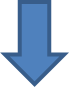 Актуальность
Необходимость:
- научно-практических разработках;
-обобщении опыта работы своего и коллег;
- систематизации практического материала и речевого материала.
Изучение темы
Результат
- повышение уровня профессиональных компетенций;
- необходимость изучения нового материала и применения его в своей практической деятельности, сформировало умение правильно ставить цель, формировать задачи, выбирать методы и формы работы, в результате повысить качество коррекционной работы, добиваться стойких результатов, повысить квалификационную категорию;
- о положительных результатах работы свидетельствует улучшение речи детей с нарушением речи, которые посещают логопедические занятия. 
- использование данной технологии позволило сформировать у детей дошкольного возраста умения и навыки правильного произношения, фонематический слух, повысить интерес  к слову.